January 2025
Discussion on TXOP Allocation in C-TDMA
Date: 2025-01-08
Authors:
Slide 1
Serhat Erkucuk, Ofinno
January 2025
Introduction
In C-TDMA procedure, TXOP allocation is determined by the sharing AP. 

The procedure works well if: 
the TXOP allocation is granted to the shared AP as scheduled by the sharing AP. 
the granted TXOP allocation duration is fully used by the shared AP.  

In this contribution, we consider various scenarios where TXOP allocation may need to start earlier than its scheduled time or may end before the end of the allocated duration.
Slide 2
Serhat Erkucuk, Ofinno
January 2025
Issues During TXOP Allocation
In C-TDMA, a sharing AP shares its TXOP with one or more shared APs by means of TXOP allocation. 
Before sharing its TXOP, the sharing AP informs one or more shared APs of upcoming allocations by means of a schedule announcement frame.
On receiving the schedule announcement frame, the shared AP plans for an upcoming TXOP allocation. 
On receiving the TXOP allocation frame, the shared AP starts managing the communication within its BSS for the allocated duration.
However, some problems may occur if:
a sharing AP assigns TXOP to a shared AP before the scheduled time of TXOP allocation.
a shared AP finishes communicating before the end of its TXOP allocation duration.
Slide 3
Serhat Erkucuk, Ofinno
January 2025
Scheduled TXOP Allocation
In a schedule announcement frame, the sharing AP (e.g., AP-1) may inform the shared AP (e.g., AP-2) of an estimate time of TXOP allocation (e.g., the end of duration t1). The sharing AP may plan its upcoming transmissions in its BSS accordingly. 
The sharing AP then shares its TXOP with the shared AP by means of a TXOP allocation frame after completing its communication (e.g., after the end of duration t1).
Receiving the TXOP allocation frame, AP-2 manages the communication in its BSS within the allocated duration (e.g., duration t2).
TXOP owned by AP-1
t1
t2
Sched. Announ. (MU-RTS)
TXOP Alloc. (MU-RTS TXS)
AP-1
Frame exchanges within BSS of AP-1
AP-2
CTS
CTS
Frame exchanges within BSS of AP-2
Slide 4
Serhat Erkucuk, Ofinno
January 2025
Allocating Earlier than Scheduled TXOP Allocation
If the sharing AP (e.g., AP-1) finishes communicating before the end of duration t1, AP-1 may transmit a TXOP allocation frame to the shared AP (e.g., AP-2) earlier than the scheduled time. 
AP-2 may not be ready for receiving a TXOP allocation frame before the end of duration t1 and may not respond to the TXOP allocation frame. Hence, the TXOP allocation may be unsuccessful.
AP-2 expects that the TXOP allocation will start after the duration t1, hence, AP-2 may be unavailable during duration t1.
TXOP owned by AP-1
t1
t2
t3
Sched. Announ. (MU-RTS)
TXOP Alloc. (MU-RTS TXS)
AP-1
Frame exchanges within BSS of AP-1
AP-2
CTS
Slide 5
Serhat Erkucuk, Ofinno
January 2025
Solution: Ability to Receive TXOP Allocation Earlier
The shared AP (e.g., AP-2) informs the sharing AP (e.g., AP-1) via a frame (e.g., action, control, management, data, etc.) of its capability (or its operation mode) of receiving a TXOP allocation frame before the scheduled transmission time of the frame.
E.g., a capability similar to the TXOP Return Support in TXS Mode 2 capability as in TGbe.
Sharing AP transmits a schedule announcement frame to the shared AP informing that the shared AP will be allocated a portion of TXOP (e.g., duration t2) after the duration t1.
Finishing communicating before the end of duration t1 and based on the capability (or operation mode) of the shared AP of receiving an early TXOP allocation frame, sharing AP transmits to the shared AP a TXOP allocation frame for allocating a portion of TXOP (e.g., duration t3), where the TXOP allocation frame is transmitted before the end of duration t1.
TXOP owned by AP-1
t1
t2
t3
Sched. Announ. (MU-RTS)
TXOP Alloc. (MU-RTS TXS)
AP-1
Frame exchanges within BSS of AP-1
Frame
AP-2
CTS
CTS
Frame exchanges within BSS of AP-2
Slide 6
Serhat Erkucuk, Ofinno
January 2025
Regarding Returning TXOP
In earlier contributions, there have been different approaches regarding whether the sharing AP should finish its own communication within its BSS before allocating TXOP to a shared AP or not. 

In an implementation [1], sharing AP finishes its own communication and allocates TXOP to a shared AP without expecting the return of the TXOP. Accordingly, the shared AP does not return the TXOP to the sharing AP at the end of TXOP allocation.

In another implementation [2], sharing AP may need the TXOP returned to itself since either the sharing AP wants to continue with its own communication or it wants to re-schedule TXOP sharing to another shared AP. Therefore, the shared AP has to return the TXOP to the sharing AP by the end of TXOP allocation.
Slide 7
Serhat Erkucuk, Ofinno
January 2025
Problem when Returning TXOP to Sharing AP
If the shared AP (e.g., AP-2) is configured to return the TXOP to the sharing AP (e.g., AP-1) and if AP-2 finishes its communication in own BSS before the end of allocated duration, AP-2 may transmit a TXOP return frame addressed to AP-1.  
However, AP-1 may already have completed its communications, and may not regain the control of the TXOP.
In addition, another shared AP (e.g., AP-3) does not content for the channel (e.g., due to TXOP return frame being addressed to AP-1).
TXOP owned by AP-1
allocated duration for AP-2
Sched. Announ. (MU-RTS)
TXOP Alloc. (MU-RTS TXS)
unused duration
AP-1
TXOP return
AP-2
CTS
CTS
Frame exchanges within BSS of AP-2
AP-3
Slide 8
Serhat Erkucuk, Ofinno
January 2025
Solution: Requesting TXOP Return
Sharing AP transmits to the shared AP an indication (TXOP return flag = 1) in the TXOP allocation frame or schedule announcement frame.
Based on the indication and the remaining duration of the TXOP allocation, the shared AP transmits a TXOP return frame.
TXOP return frame may be a management, action, MU-RTS TXS trigger, QoS null/data or a CF-end frame (RA: Sharing AP).
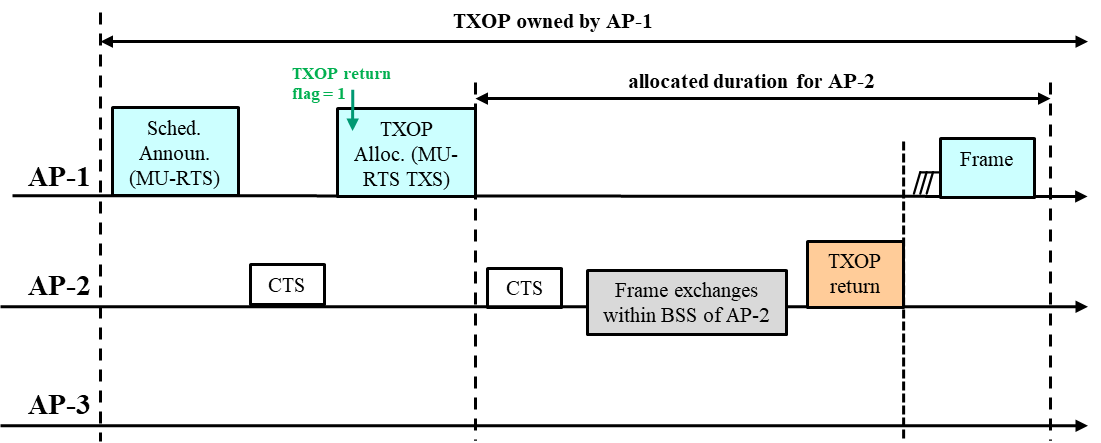 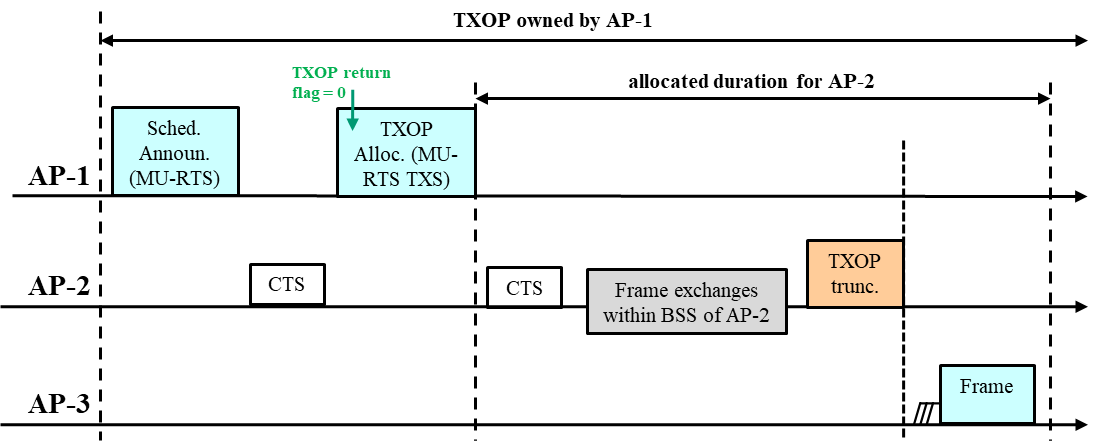 Sharing AP transmits to the shared AP an indication (TXOP return flag = 0) in the TXOP allocation frame or schedule announcement frame.
Based on the indication and the remaining duration of the TXOP allocation, the shared AP transmits a TXOP truncation frame.
TXOP truncation frame may be a CF-end frame (RA: BC).
Slide 9
Serhat Erkucuk, Ofinno
January 2025
TXOP Allocation to Multiple Shared APs
In another example, the sharing AP (e.g. AP-1) may transmit a schedule announcement frame to multiple shared APs (e.g., AP-2, AP-3) followed by a TXOP allocation frame. 
E.g., TXOP allocation may be via a single MU-RTS TXS TF to AP-2 and AP3 (as shown below), or via consecutive MU-RTS TXS TFs individually to AP-2 and AP-3.
TXOP owned by AP-1
t2
t1
Sched. Announ. (MU-RTS)
TXOP Alloc. (MU-RTS TXS)
AP-1
AP-2
CTS
CTS
CTS
Frame exchanges within BSS of AP-2
AP-3
CTS
CTS
CTS
Frame exchanges within BSS of AP-3
Slide 10
Serhat Erkucuk, Ofinno
January 2025
Early Ending of Communication in BSS
The first allocated shared AP (e.g., AP-2) may finish communicating before the end of duration t1. Based on a configuration, AP-2 may wait until the end of duration t1 with no further action (or in another configuration not shown here, AP-2 may return the TXOP to AP-1). As a result, the second allocated shared AP (e.g., AP-3) may have to wait until the beginning of the duration t2 to start communicating as scheduled by the MU-RTS TXS TF. Accordingly, there may be an unused duration.
TXOP owned by AP-1
t2
t1
Sched. Announ. (MU-RTS)
TXOP Alloc. (MU-RTS TXS)
unused duration
AP-1
Frame exchanges within BSS of AP-2
AP-2
CTS
CTS
CTS
AP-3
CTS
CTS
CTS
Frame exchanges within BSS of AP-3
Slide 11
Serhat Erkucuk, Ofinno
January 2025
Solution – TXOP Allocation by a Shared AP
Sharing AP (e.g., AP-1) transmits to the shared APs (e.g., AP-2, AP-3) TXOP allocation information.
If AP-2 finishes communicating before the end of duration t1, AP-2 sends a frame (e.g., MU-RTS TXS TF) that triggers AP-3 to start communicating during the duration t1.
This operation may be configured in advance or AP-1 may instruct AP-2 to do so by transmitting an indication in the schedule announcement frame or the TXOP allocation frame.
TXOP owned by AP-1
t1
t2
t3
Sched. Announ. (MU-RTS)
TXOP Alloc. (MU-RTS TXS)
AP-1
CTS
Frame
Frame exchanges within BSS of AP-2
AP-2
CTS
CTS
AP-3
CTS
CTS
CTS
Frame exchanges within BSS of AP-3
Slide 12
Serhat Erkucuk, Ofinno
January 2025
Conclusion
In this contribution, we considered various scenarios of TXOP allocation in the C-TDMA procedure. 

We demonstrated some problems that may occur during the procedure.
For example, a sharing AP may assign TXOP to a shared AP before the scheduled time of TXOP allocation, and the shared AP may not respond.
As another example, if a shared AP finishes communicating before the end of its TXOP allocation duration, the shared AP may not know how to take an appropriate action.

Accordingly, some solutions are proposed to these problems, where:
capability (or operation mode) of receiving an early TXOP allocation frame for the shared AP is defined.
the sharing AP instructs the shared AP for TXOP return or TXOP truncation.
the shared AP can trigger another shared AP for the next TXOP allocation.
Slide 13
Serhat Erkucuk, Ofinno
January 2025
References
[1] 24/0093r3, NAV Setting for Coordinated TDMA
[2] 24/0423r0, NAV Rules in C-TDMA
Slide 14
Serhat Erkucuk, Ofinno
January 2025
Straw Poll – 1
During Co-TDMA (37.10), TGbn defines a mechanism for a Co-TDMA sharing AP to transmit to a Co-TDMA coordinated AP an indication of whether the Co-TDMA coordinated AP returns the remainder of the allocated time (if any) back to the sharing AP.
How to transmit the indication is TBD.


Yes
No
Abstain
Y/N/A:
Slide 15
Serhat Erkucuk, Ofinno